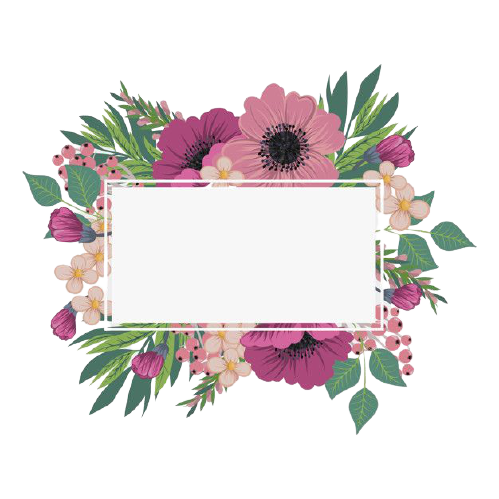 Chuẩn bị
LUYỆN TẬP SỬ DỤNG TỪ
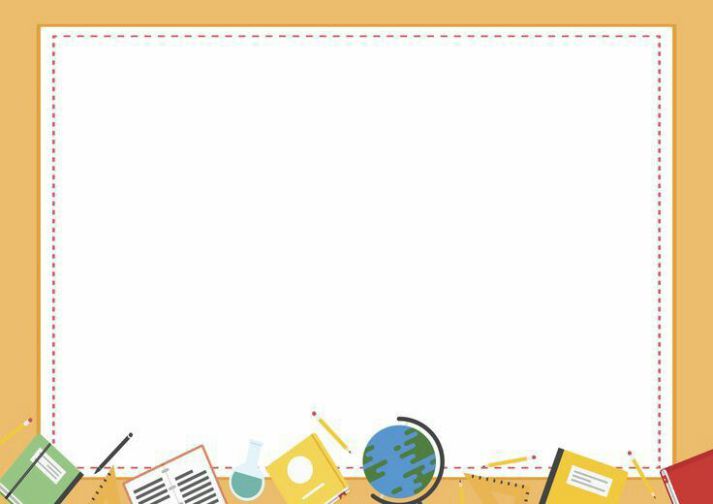 Mức độ cần đạt
- Tự thấy được nhược điểm của bản thân trong việc sử dụng từ.
- Nhận biết và sửa chữa được những lỗi về sử dụng từ.
- Có ý thức sử dụng từ đúng chuẩn mực.
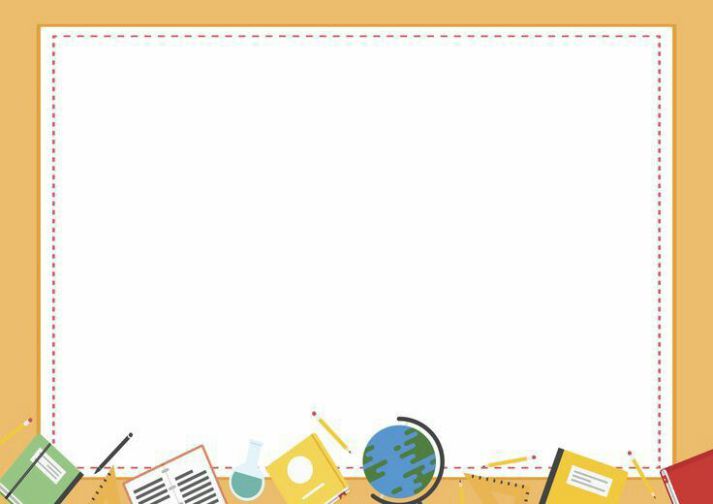  Để thực hiện được hai bài tập trong sgk/ 179, các em học sinh cần ôn lại các chuẩn mực sử dụng từ Tiếng Việt đã học ở tiết trước “Chuẩn mực sử dụng từ”.
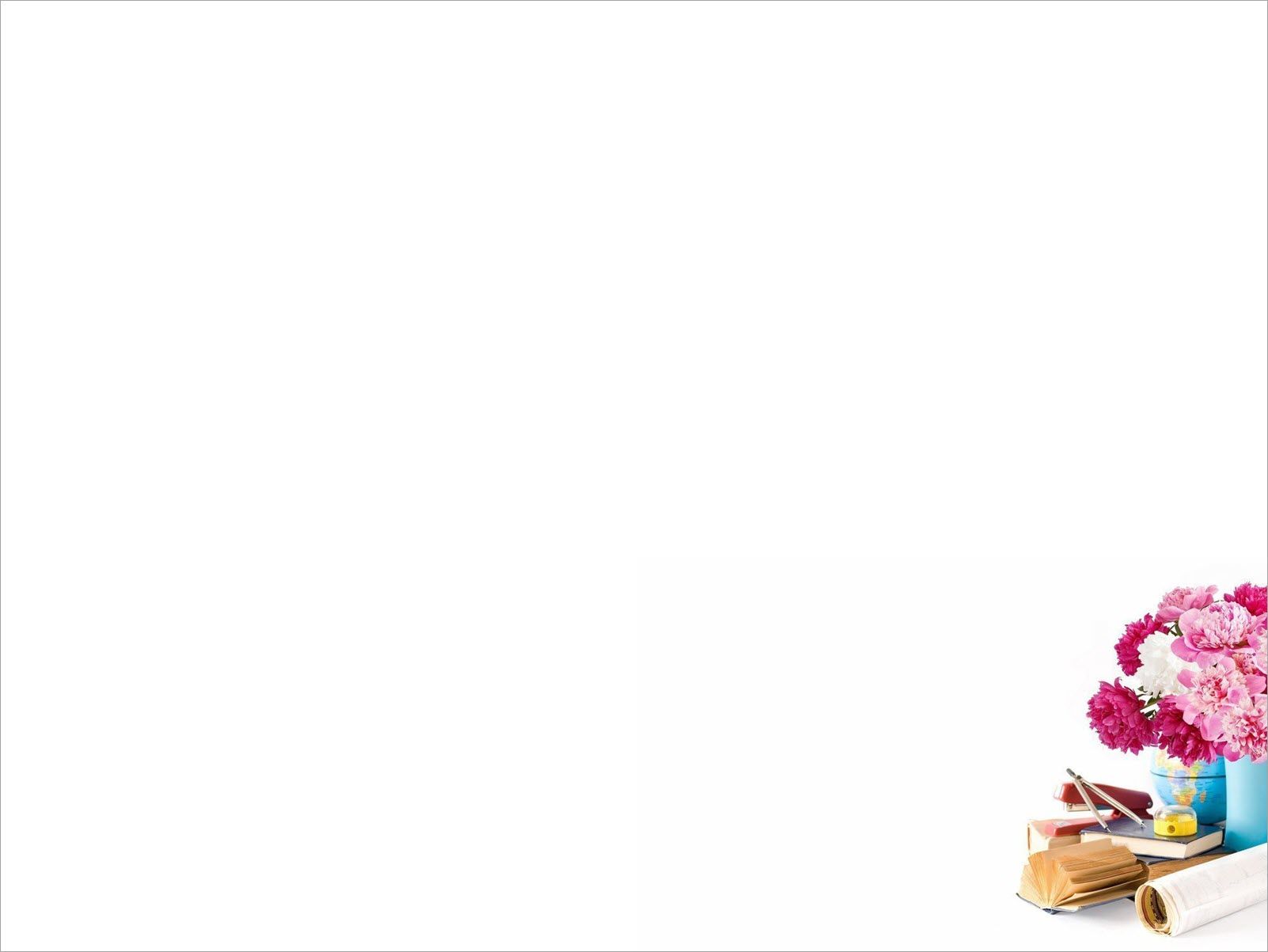 Câu 2
Đọc bài tập làm văn của một bạn cùng lớp; nhận xét về các trường hợp dùng từ không đúng nghĩa, không đúng tính chất ngữ pháp, không đúng sắc thái biểu cảm và không hợp với tình huống giao tiếp trong bài làm của bạn.